WOT F2F meeting @Pune Siemens
Unrestricted
Pune Airport / Hotels
Nearby Airports
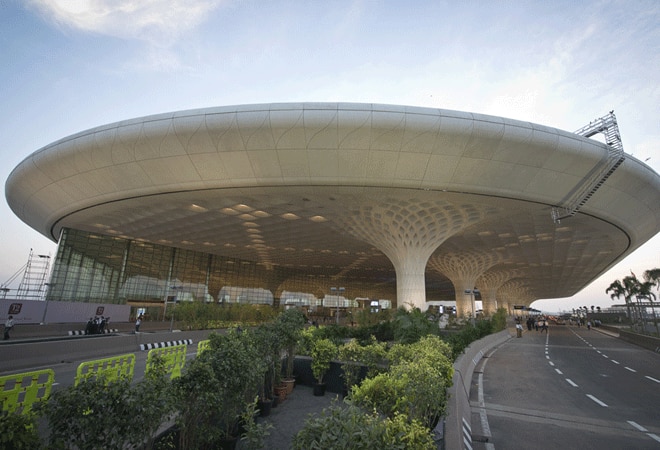 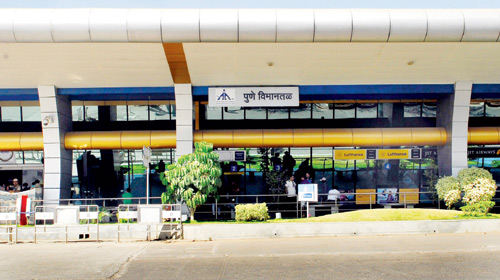 Pune airport
There are two airports: 
One being Mumbai airport where a travel from Mumbai airport to Pune would be required (its on an average 3 hours journey from Mumbai airport to Pune Hotel)

Pune airport is rather smaller with less frequency of flights but the travel time to Pune Hotel would be around 30-40 minutes.
Mumbai airport
Hotels
There are multiple 5-star hotels in Pune, Two of the preferred ones are given below.
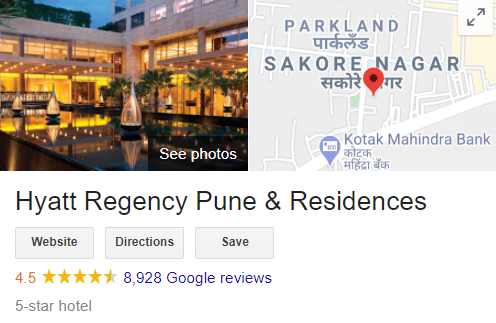 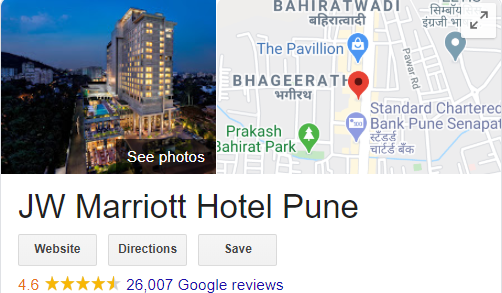 https://www.marriott.com/hotels/hotel-photos/pnqmc-jw-marriott-hotel-pune/
https://www.hyatt.com/en-US/hotel/india/hyatt-regency-pune/punhr/photos-reviews
Conference Rooms
Conference, Plug-Fest and an Open Day with External Companies participation
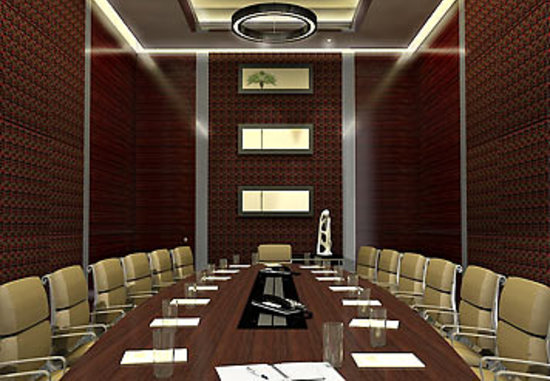 We have two Siemens offices in Pune.

We can have the conference in any of the office premises.

Or Siemens can also sponsor to have it in external locations- which can be a facility provided by the hotels: Few pictures of Conference rooms shown here.

Plug Fest and an Open Day can be organized outside office in bigger location with all the infrastructure required.
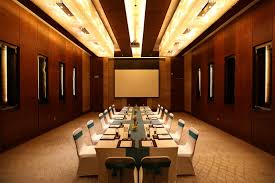 Conference Room in Office with Video Conferencing facility
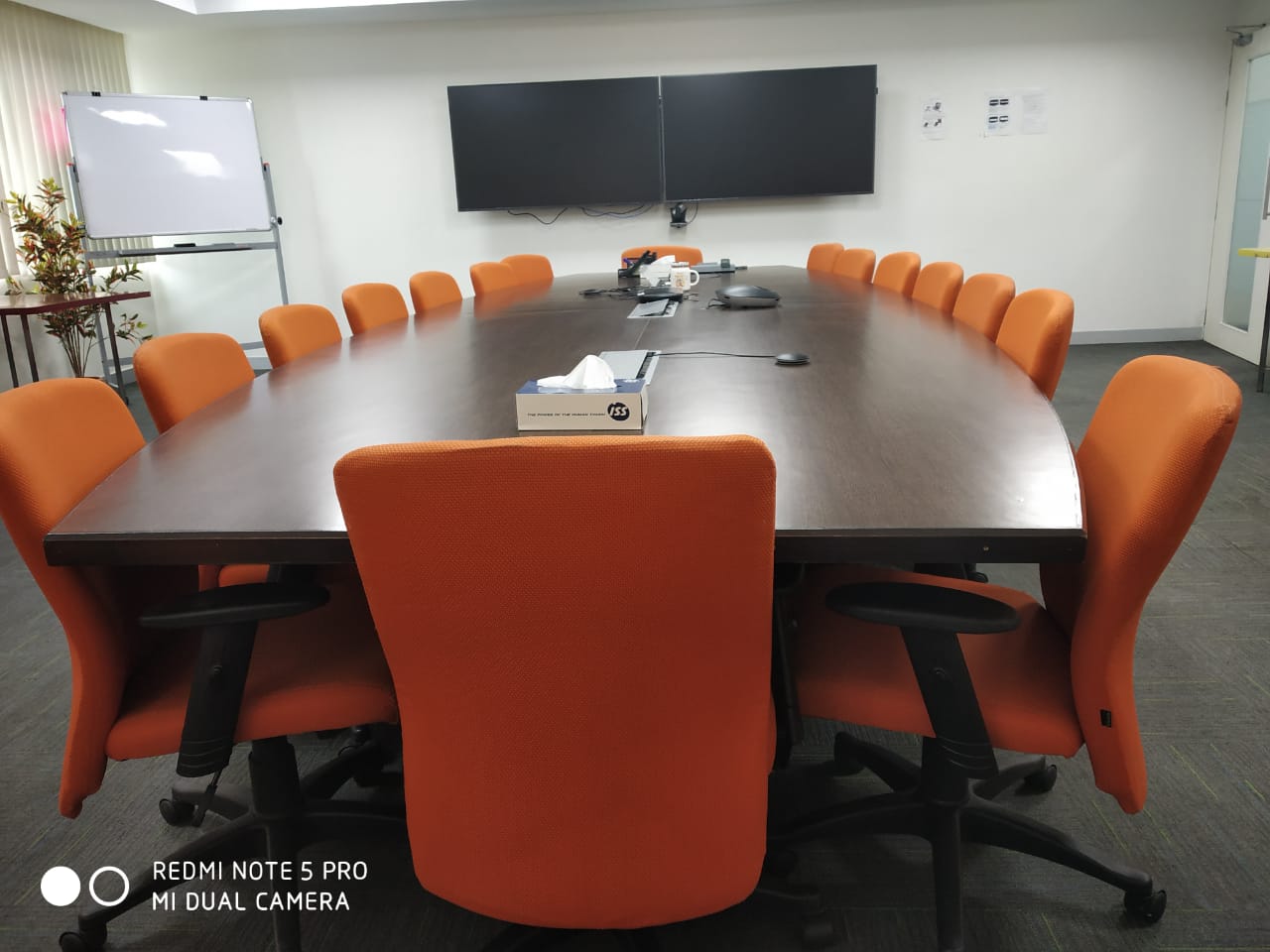 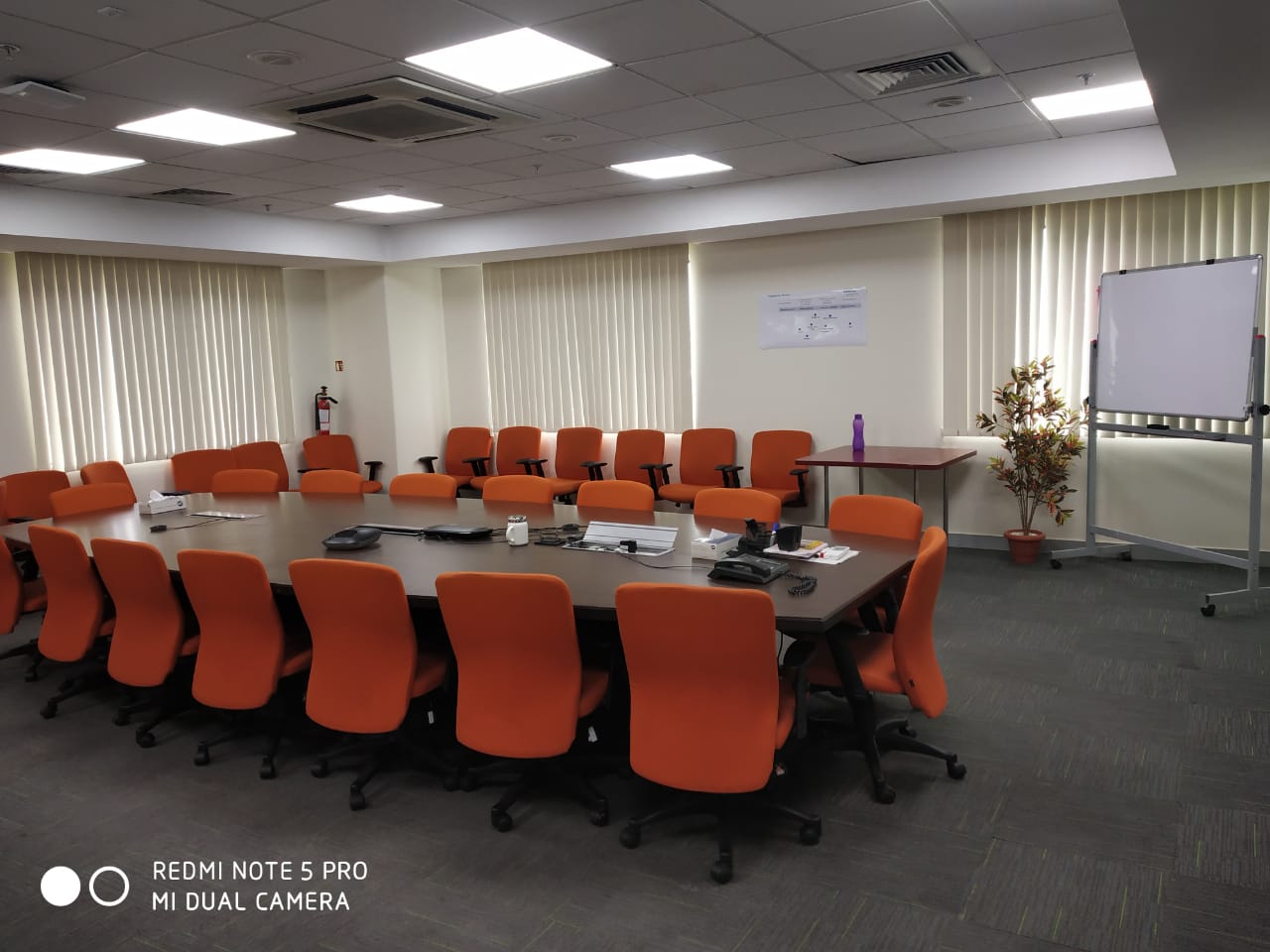 Cafeteria
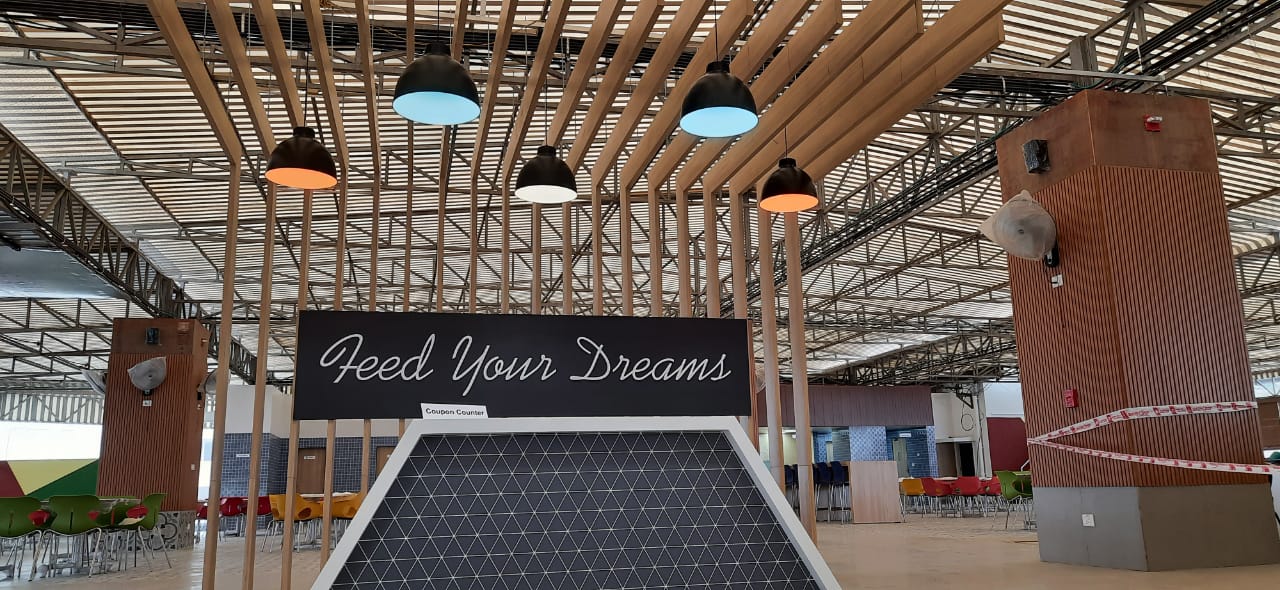 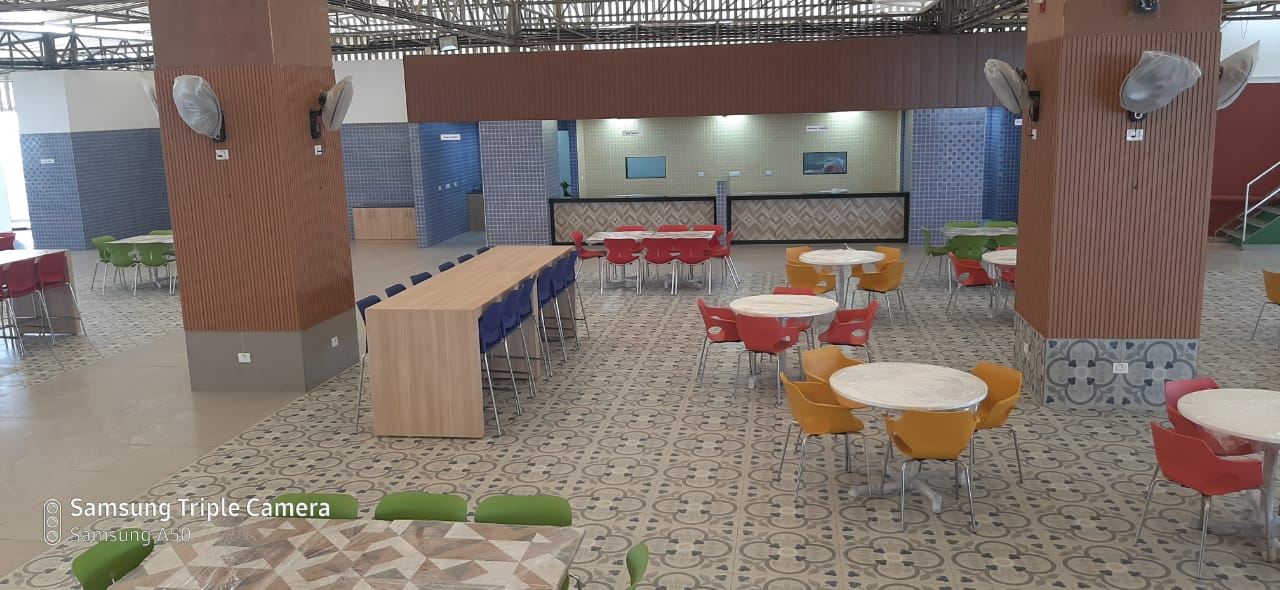 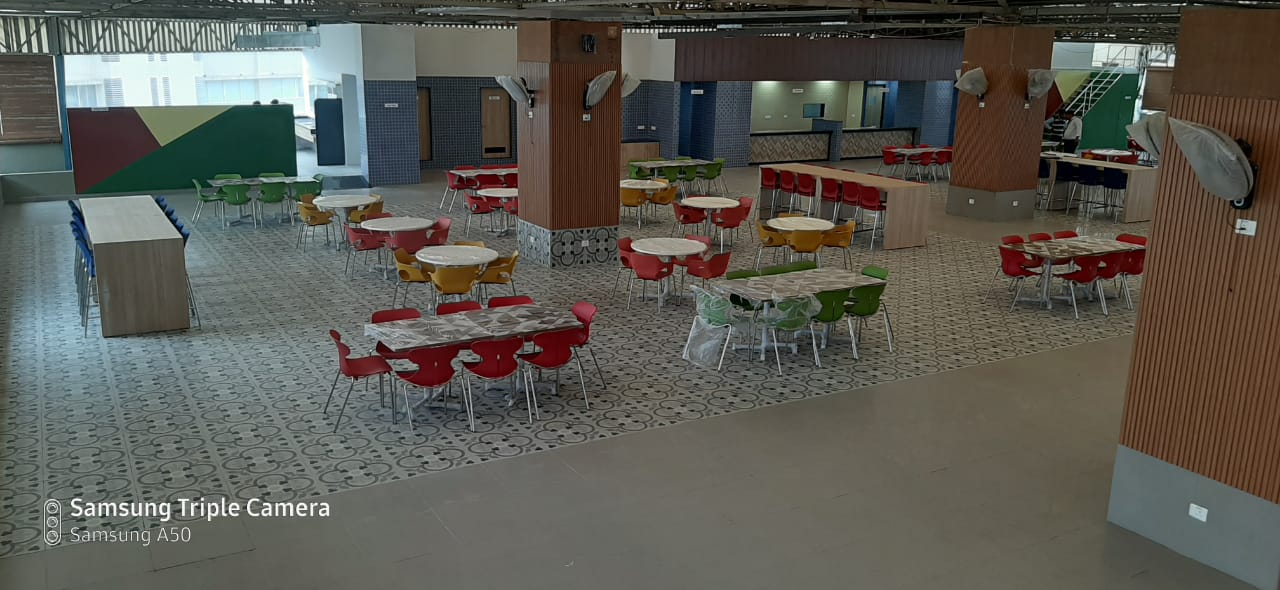 Around Pune
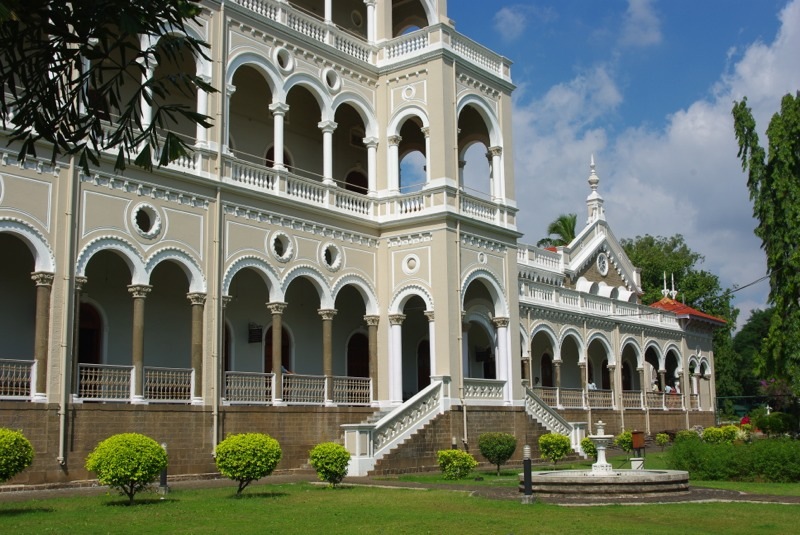 Aga Khan Palace, Pune
Places to Visit Nearby Pune
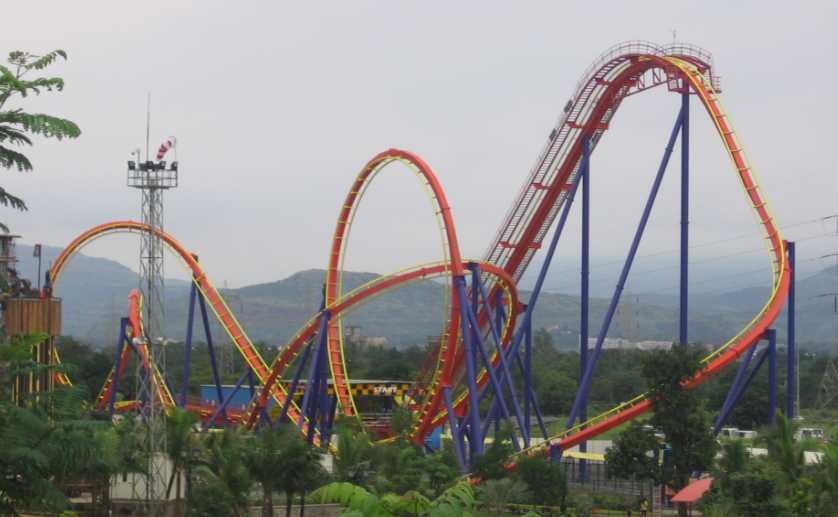 Imagica Amusement Park
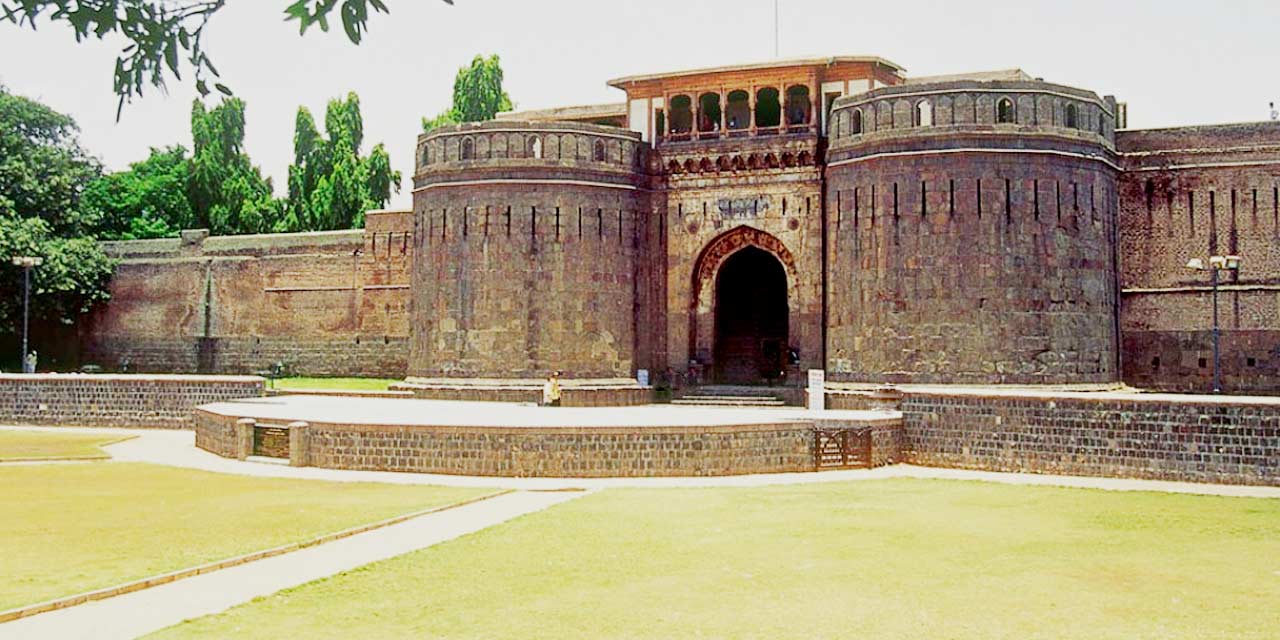 Shaniwar Wada, Pune
Places to Visit near Pune
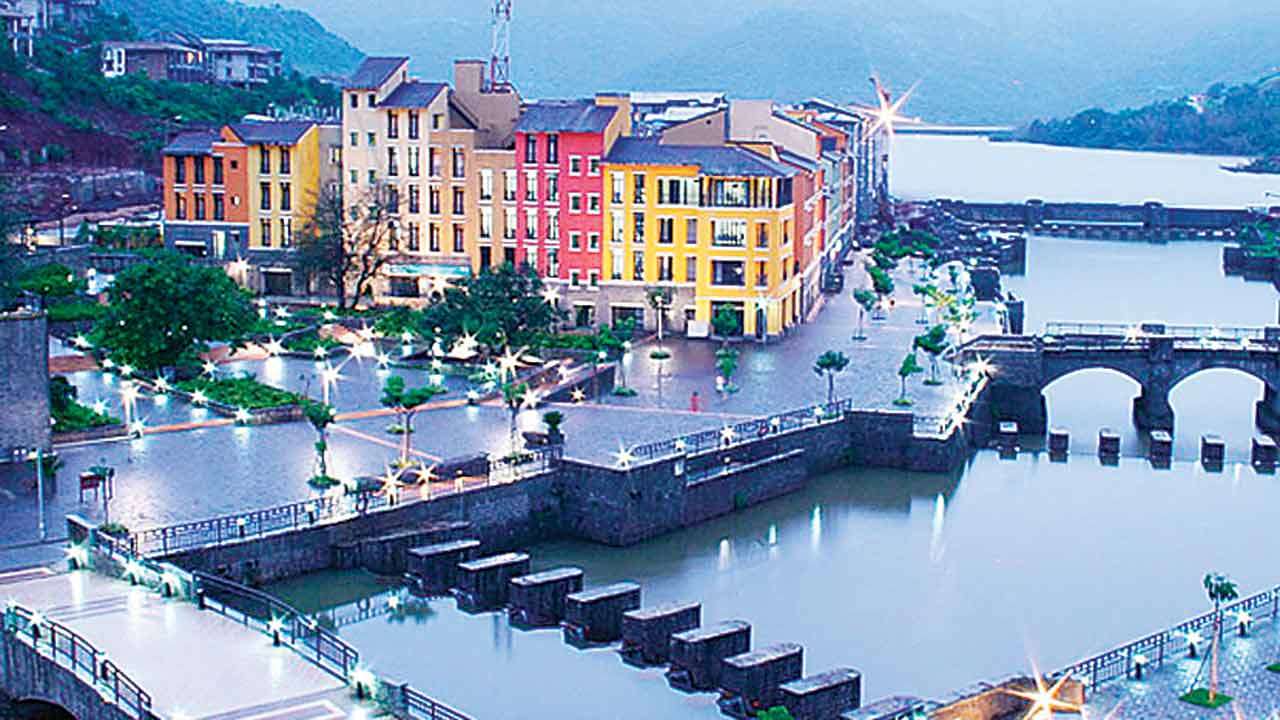 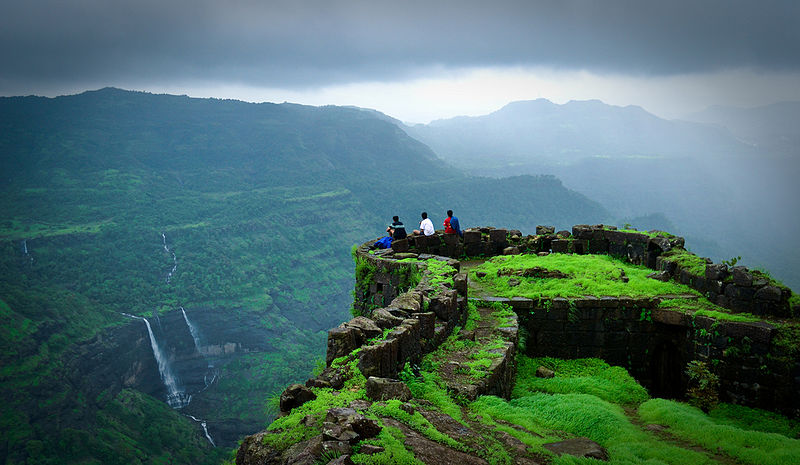 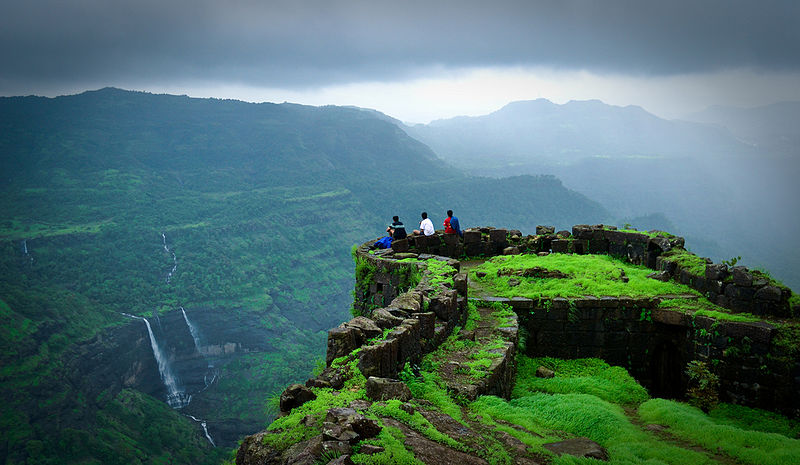 Forts around Pune
Forts around Pune
Lavasa City
Evenings and Dining
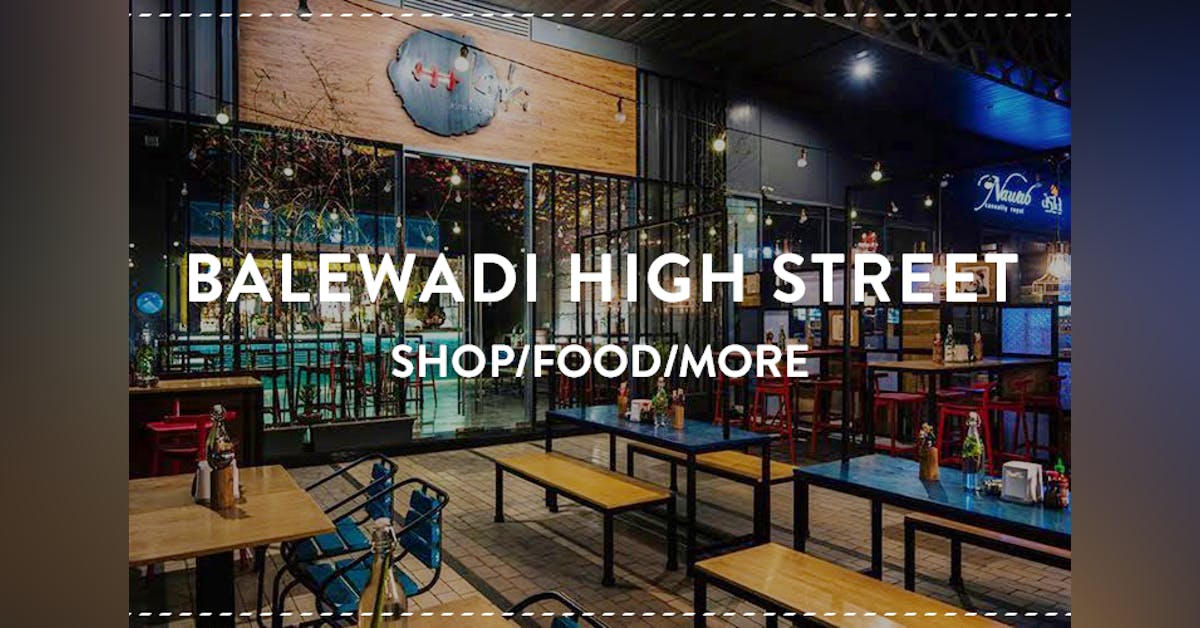 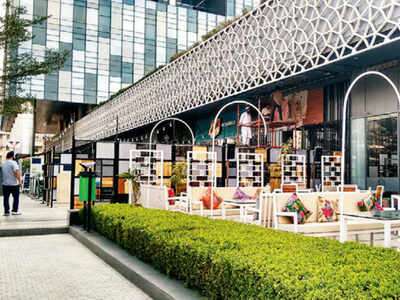 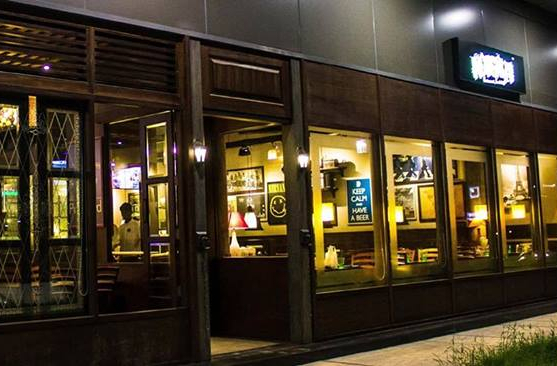